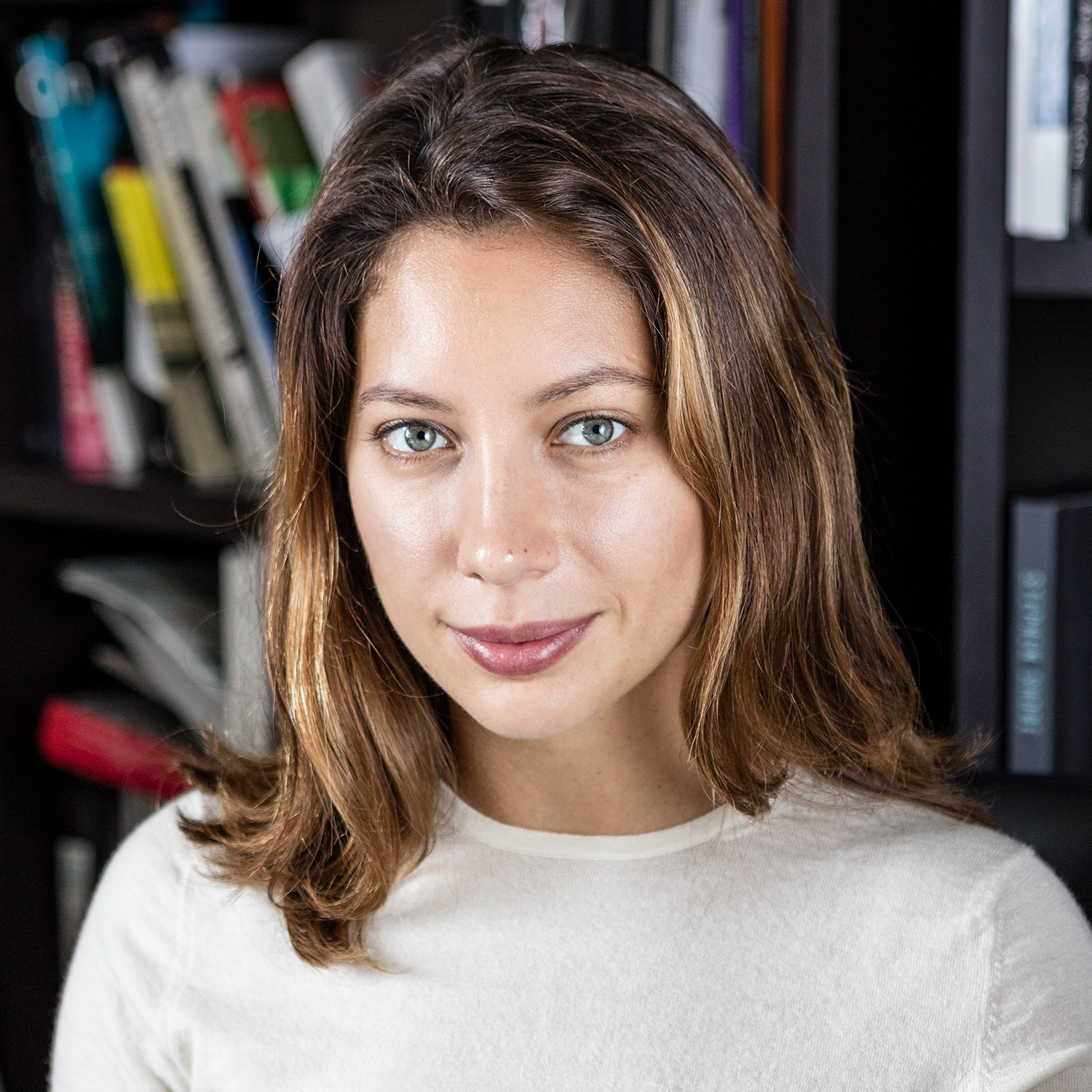 Anastasia Samoylova 
Climate of Paradise
[Speaker Notes: Image source:  http://correspondencias.fotocolectania.org/en/contributors/]
What do you think is going on in the picture?

What in the picture creates this perception?

What else can you conclude from this picture?
[Speaker Notes: Image source:  https://grist.org/cities/miami-vise-rising-seas-put-the-squeeze-on-a-sun-drenched-beach-town/]
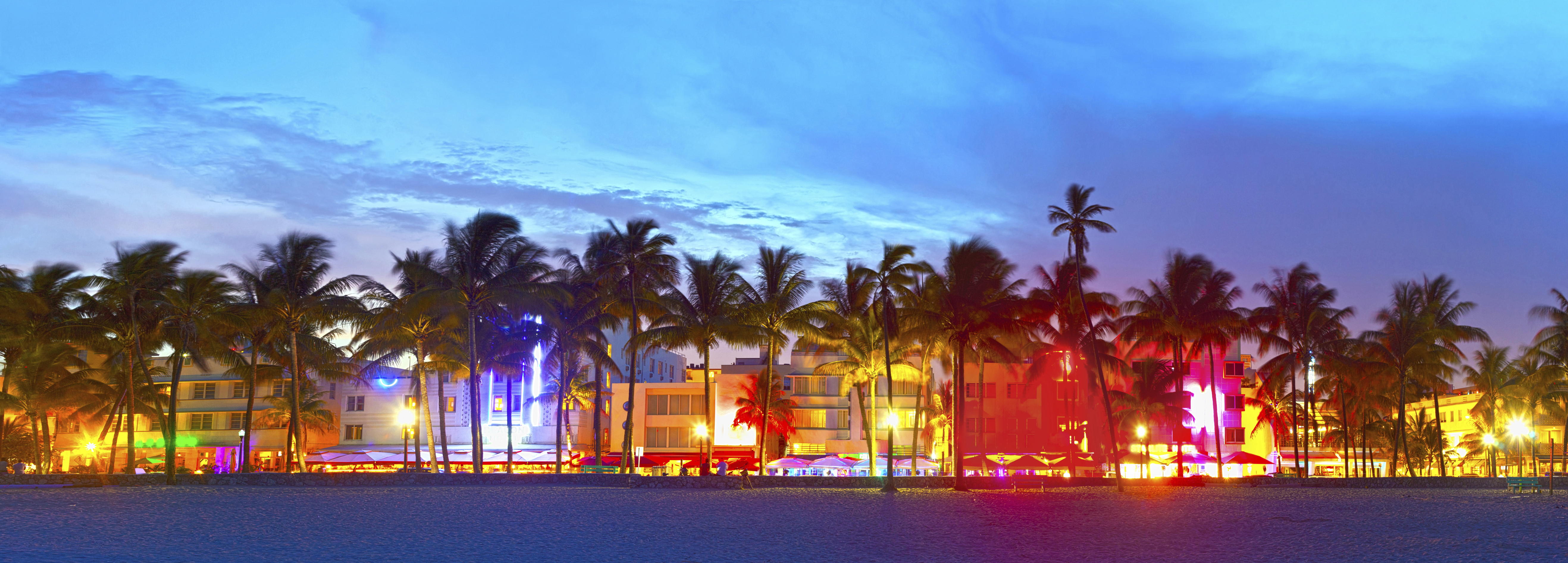 What do you see in this picture? 
What do you see that makes you say that?
What else can you conclude from this image?
[Speaker Notes: Image source:  https://westsidetoday.com/2014/10/24/south-beach-gems-miamis-best-kept-secrets/]
Both pictures are of Miami Beach, FL
[Speaker Notes: Both images represent Miami Beach, FL, yet each picture communicates a different narrative of the city. The rise in sea level is threatening coastal communities.  Recently, rain-induced events and tide-induced flooding have become more frequent in Miami Beach, affecting neighborhoods and wreaking severe damage in the area (Wdowinski, Bray, Kirtman, & Wu, 2016).  


Reference:  Wdowinski, S., Bray, R., Kirtman, B. P., & Wu, Z. (2016). Increasing flooding hazard in coastal communities due to rising sea level: Case study of Miami Beach, Florida. Ocean and Coastal Management, 126, 1–8.]
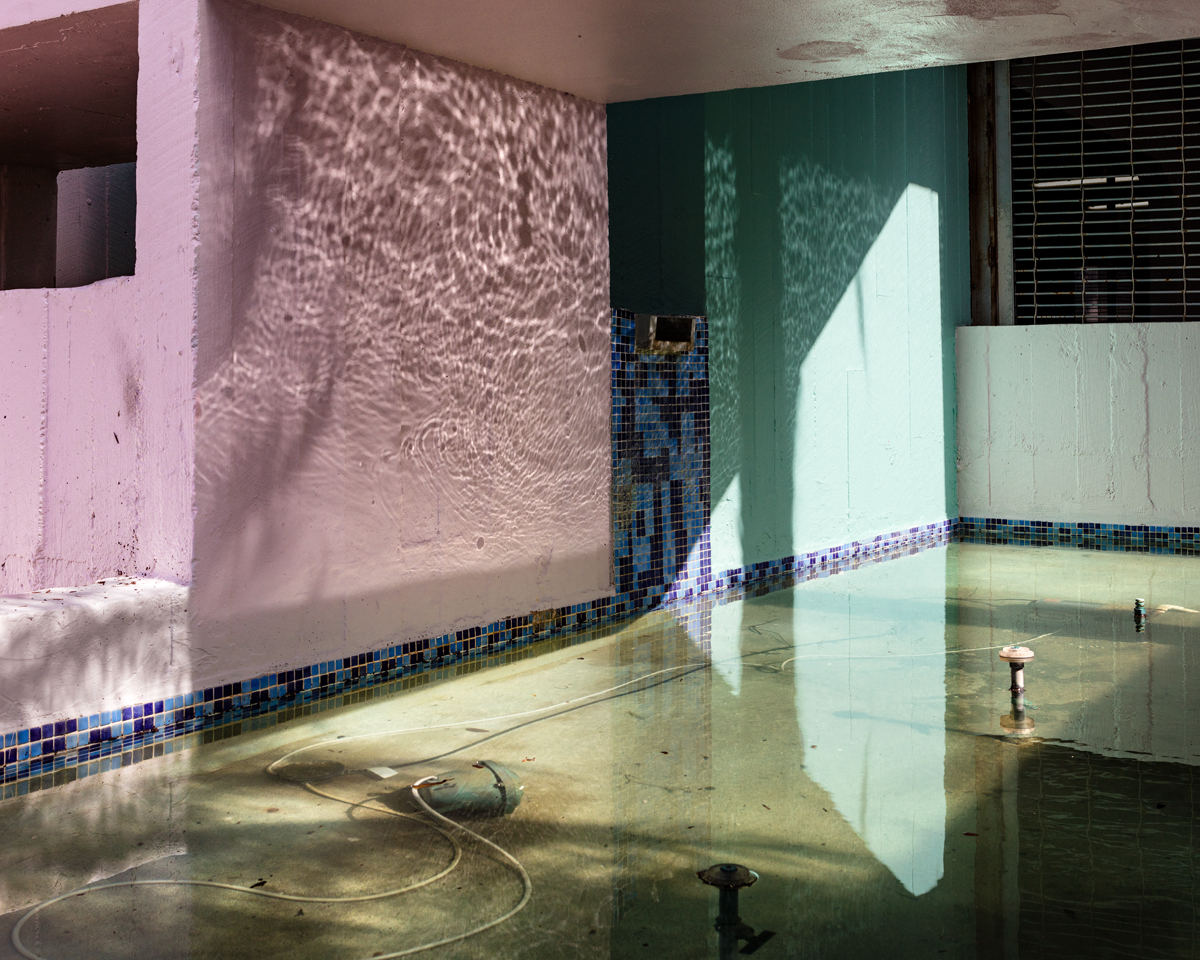 FloodZone (2016):  Photographic representations of rising sea level
[Speaker Notes: Image retrieved from:  https://www.anasamoylova.com/work-1#/floodzone/]
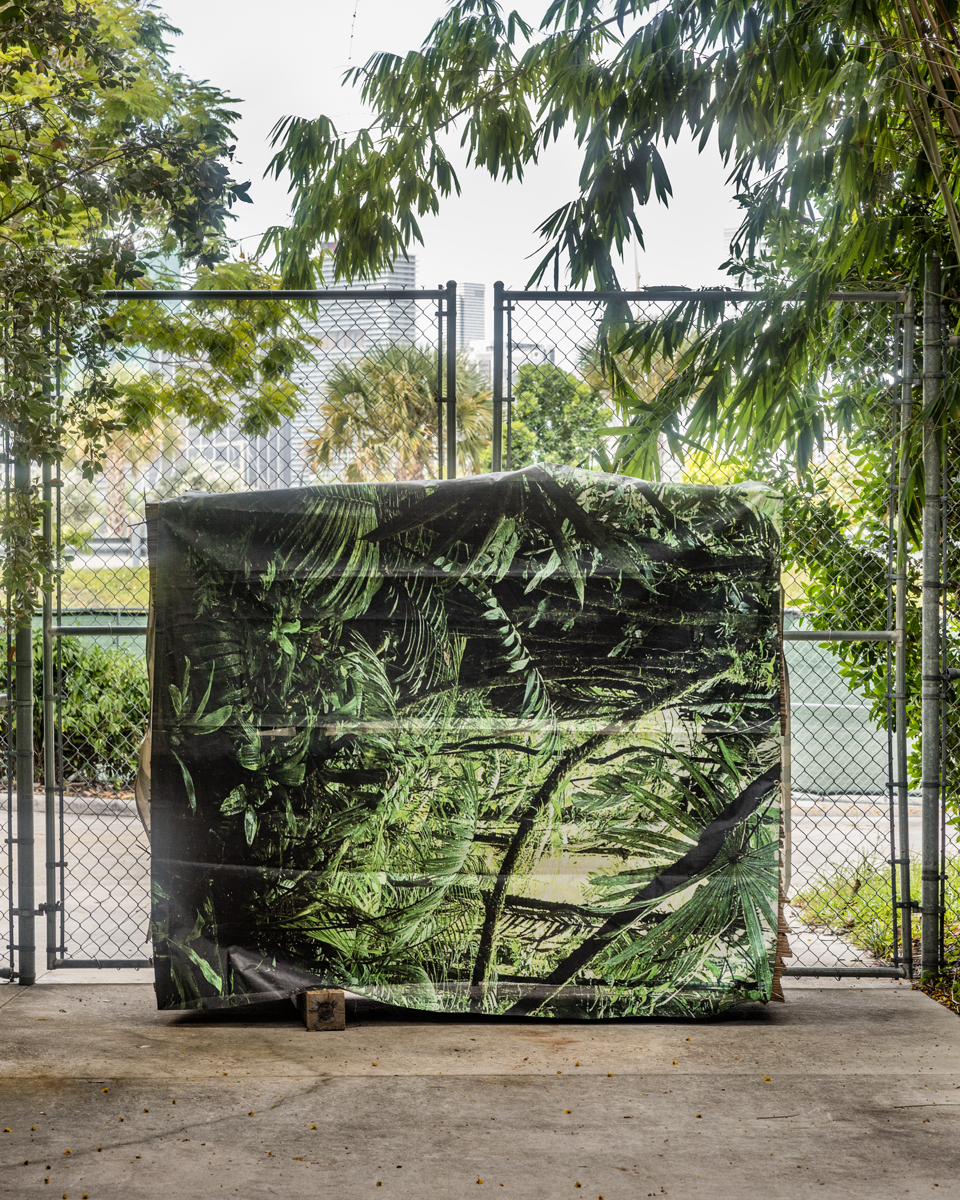 [Speaker Notes: Image retrieved from:  https://www.anasamoylova.com/work-1#/floodzone/]
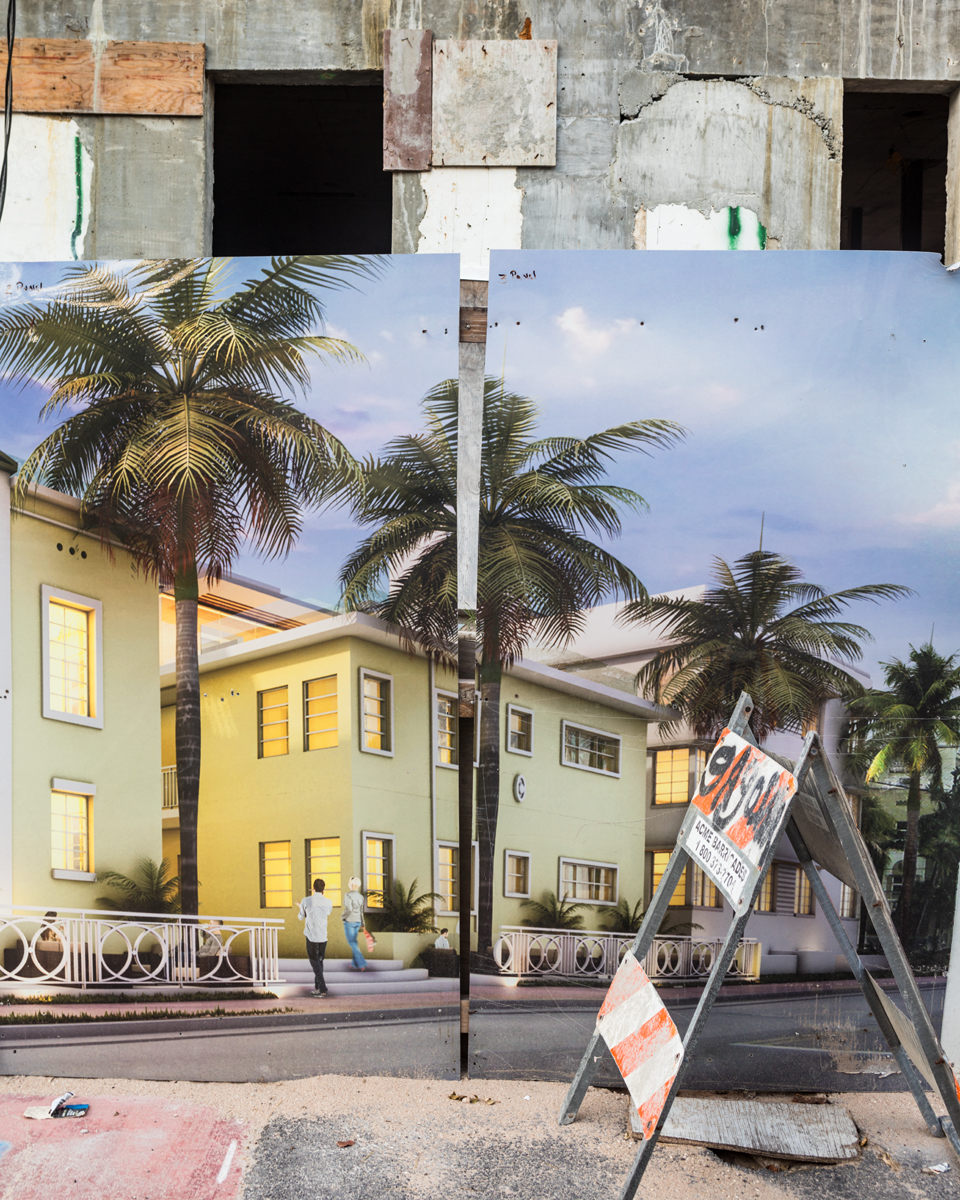 [Speaker Notes: Image retrieved from:  https://www.anasamoylova.com/work-1#/floodzone/]
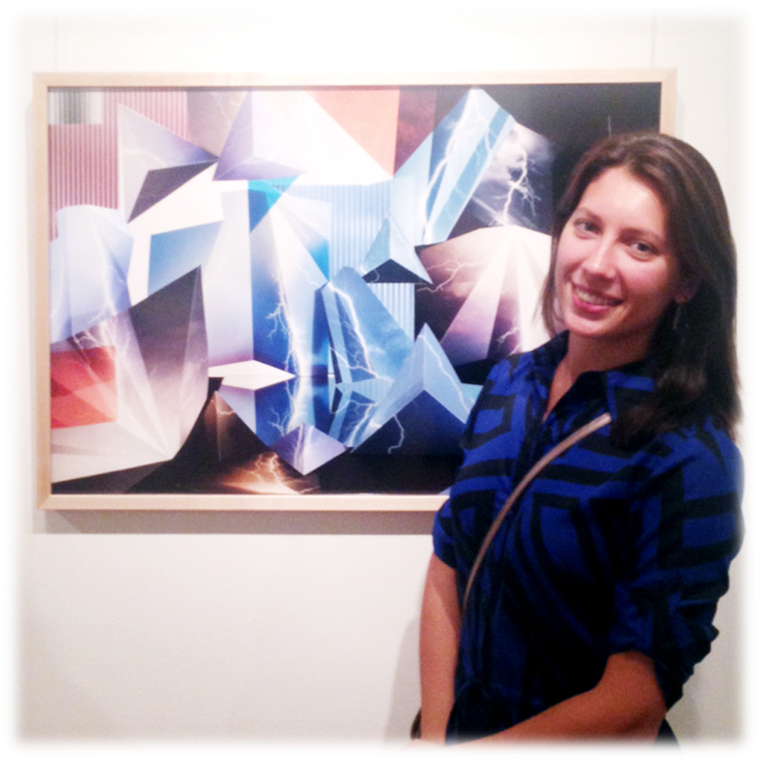 Born in Moscow, Russia 

MFA Bradley University, 2011

MA Russian State University for the Humanities, Moscow, 2007
[Speaker Notes: Image retrieved from:  https://oolitearts.org/resident/anastasia-samoylova/

Notes retrieved from:  https://www.anasamoylova.com/bio]
Through photography and other art mediums, Samoylova explores constructed narratives of the world. 

Her recent focus is on the Miami Beach tourism narrative that fuels high profits versus the reality of increased flooding due to sea level rise and rain.
[Speaker Notes: Image:  Crashing Waves
Image and information retrieved from:  https://www.anasamoylova.com/work-1#/sublime/]
Miami Beach: A Brief and Recent Flood History
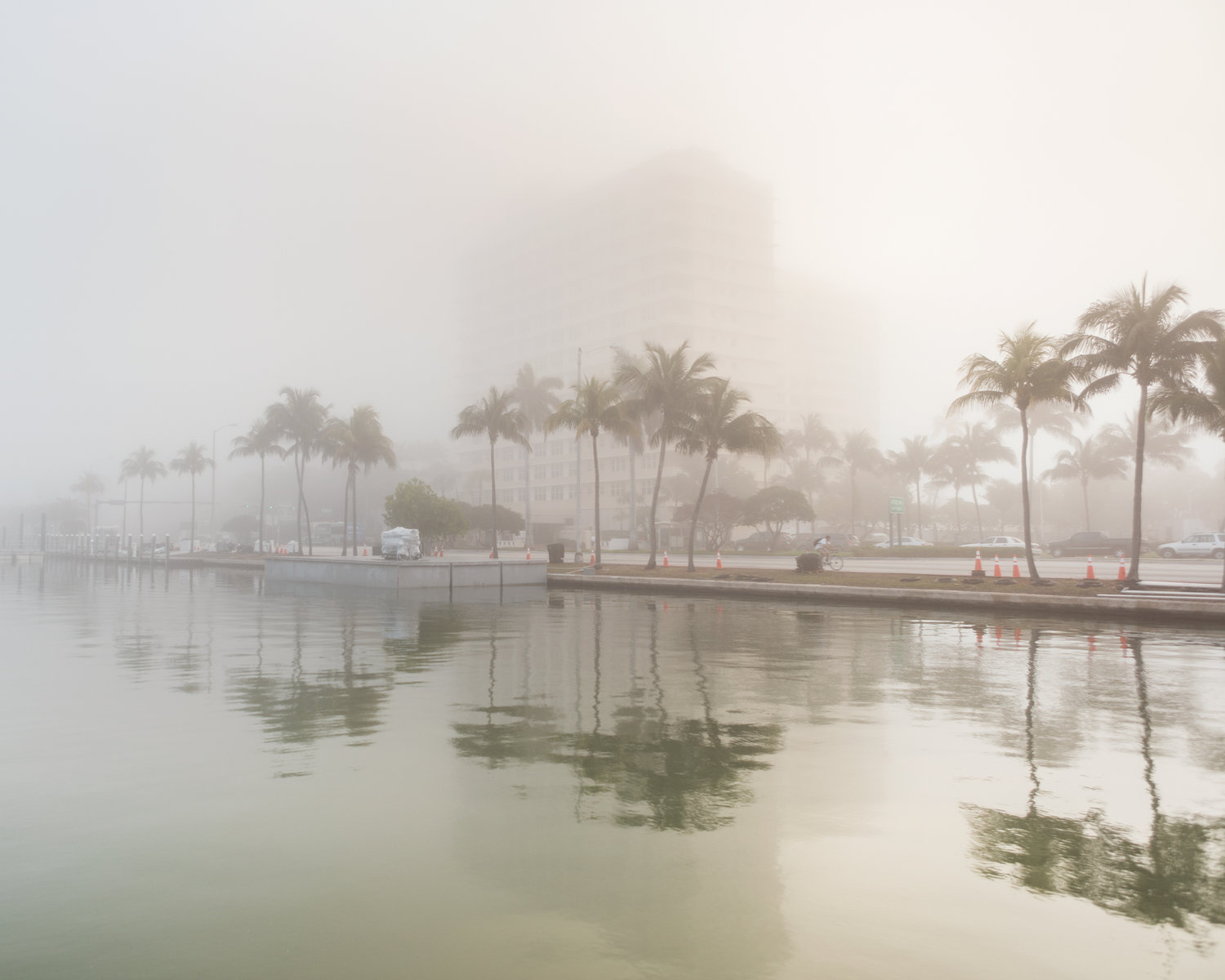 [Speaker Notes: Image retrieved from:  https://www.anasamoylova.com/work-1#/floodzone/]
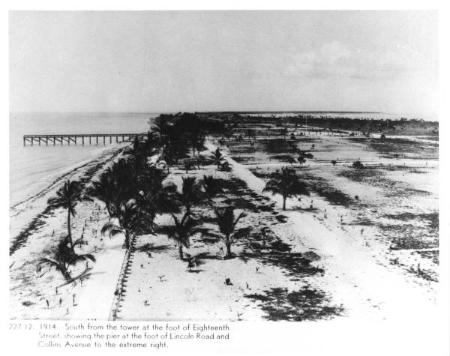 Miami Beach is an artificially built island a little over 100 years old.  

It is a low-lying coastal community
[Speaker Notes: Image retrieved from:  http://www.visitsouthbeachonline.com/south-of-fifth.htm

Reference:  https://www.miamiherald.com/news/local/community/miami-dade/miami-beach/article15798998.html]
Miami Beach is highly susceptible to flooding.  

Rain-induced events have increased by 33% since 2006. 

Tide-induced events increased by 400% since 2006.
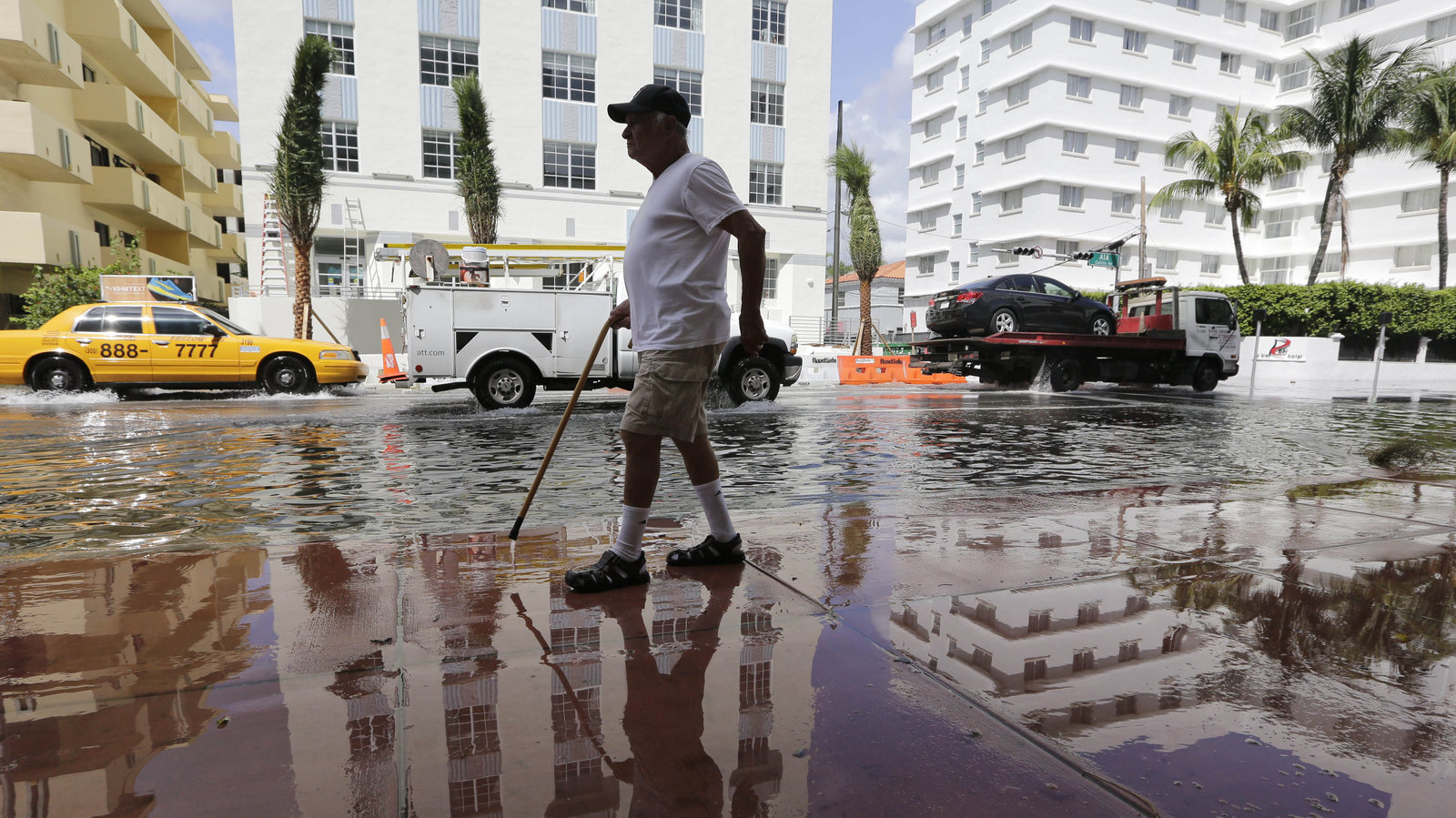 [Speaker Notes: Image retrieved from:  https://www.npr.org/2016/05/10/476071206/as-waters-rise-miami-beach-builds-higher-streets-and-political-willpower

Reference:  Wdowinski, S., Bray, R., Kirtman, B. P., & Wu, Z. (2016). Increasing flooding hazard in coastal communities due to rising sea level: Case study of Miami Beach, Florida. Ocean and Coastal Management, 126, 1–8.]
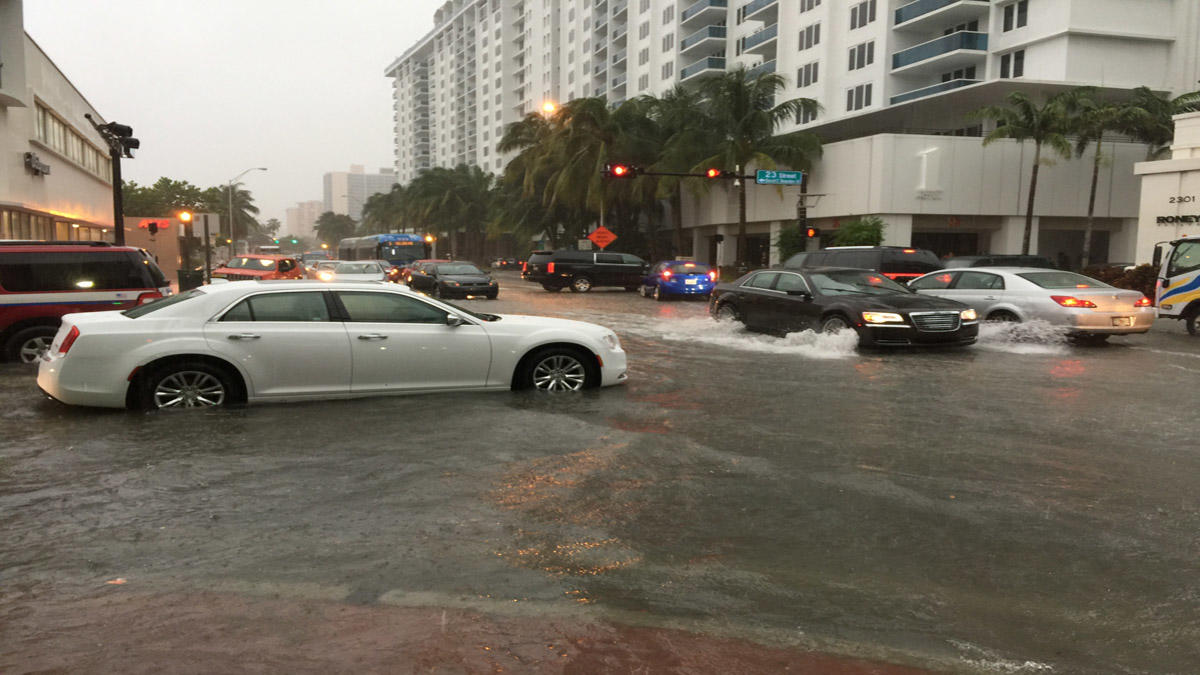 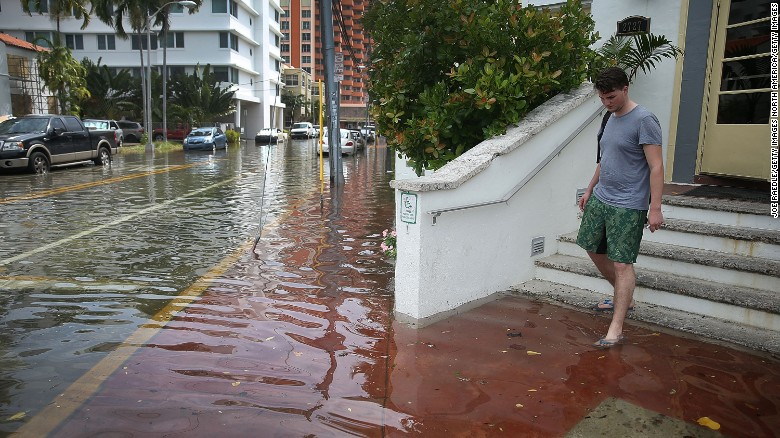 [Speaker Notes: Image (left) from:  https://www.nbcmiami.com/news/local/Heavy-Showers-Cause-Flooding-in-Miami-Beach-437926953.html

Image (right) from:  https://www.cnn.com/2017/07/16/app-news-section/weekend-survey-results-july-16-mobile/index.html]
“What is it like, mentally, to live at the forefront of climate change? The dread, the anxiety, the worry, the disavowal.”
- Anastasia Samoylova
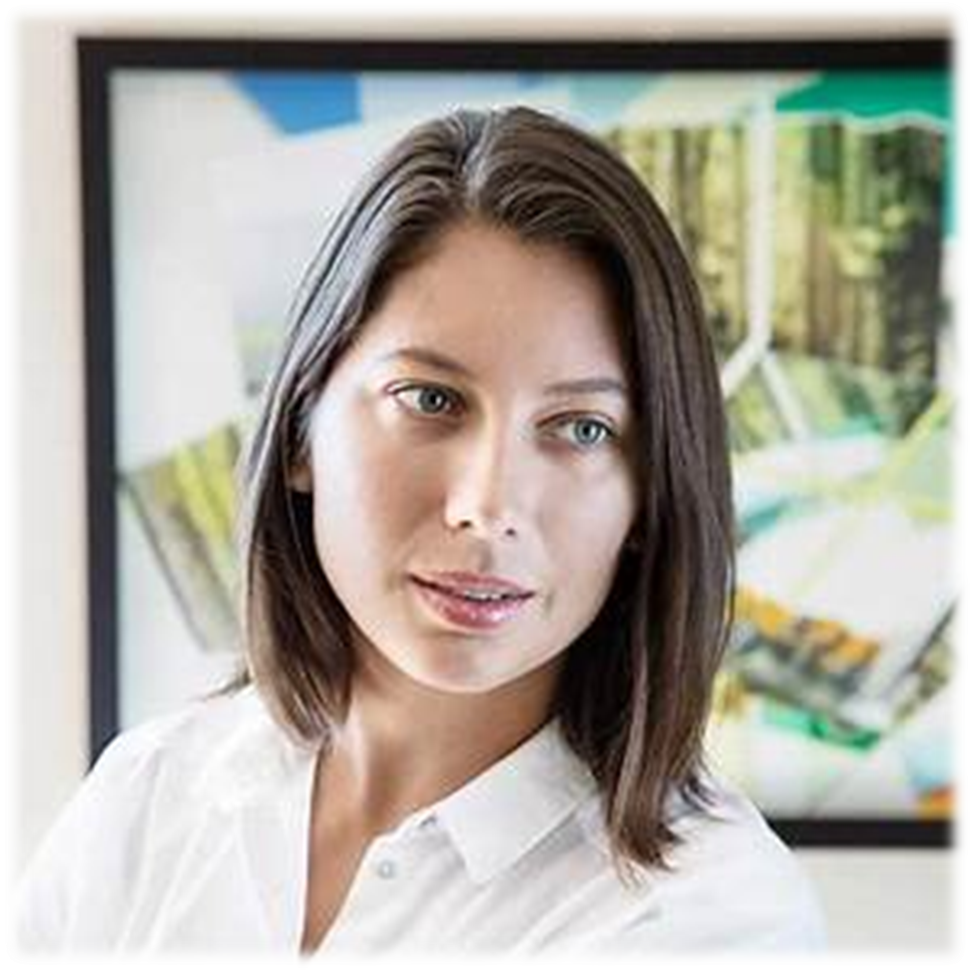